ELI + ELI-DL map walkthrough
ENDORSE followup event – 19/10/2022
ELI Taskforce / Thomas Francart
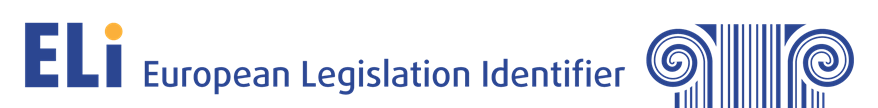 ELI + ELI-DL are description frameworks formalized as ontologies
ELI : https://op.europa.eu/en/web/eu-vocabularies/dataset/-/resource?uri=http://publications.europa.eu/resource/dataset/eli 
ELI-DL : https://joinup.ec.europa.eu/collection/eli-european-legislation-identifier/solution/eli-ontology-draft-legislation-eli-dl/release/v2
Start by looking at Excel files + diagrams
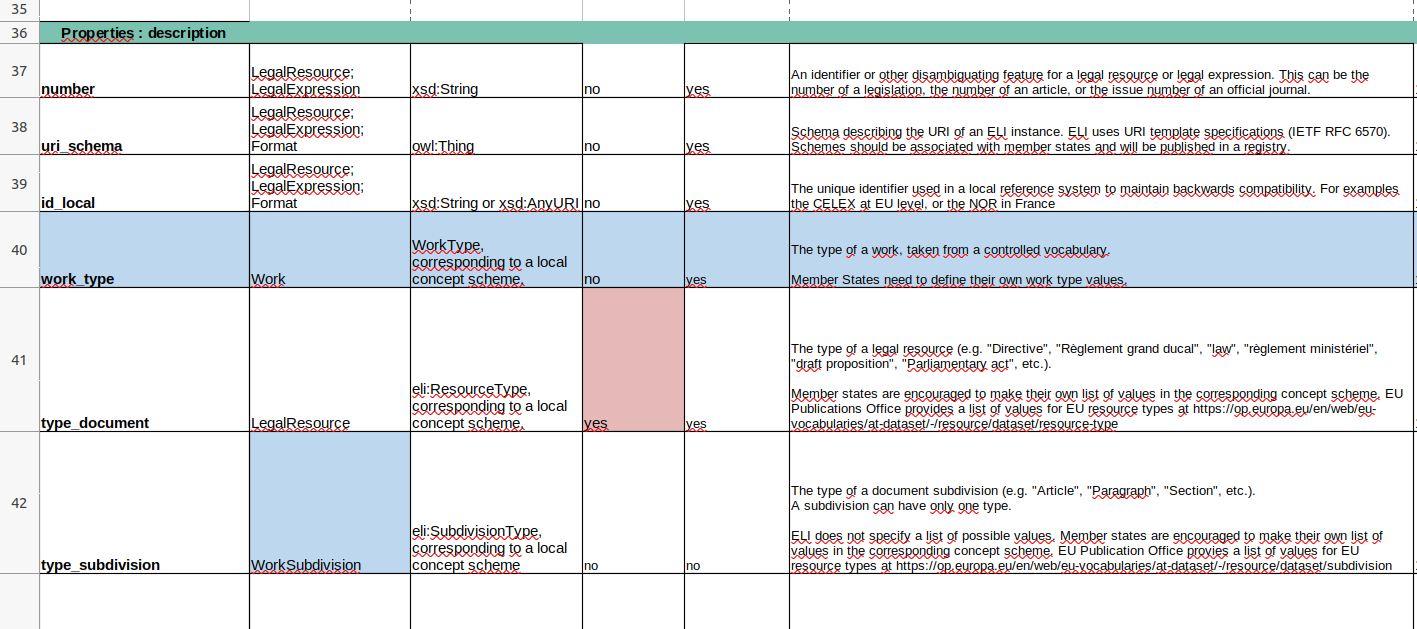 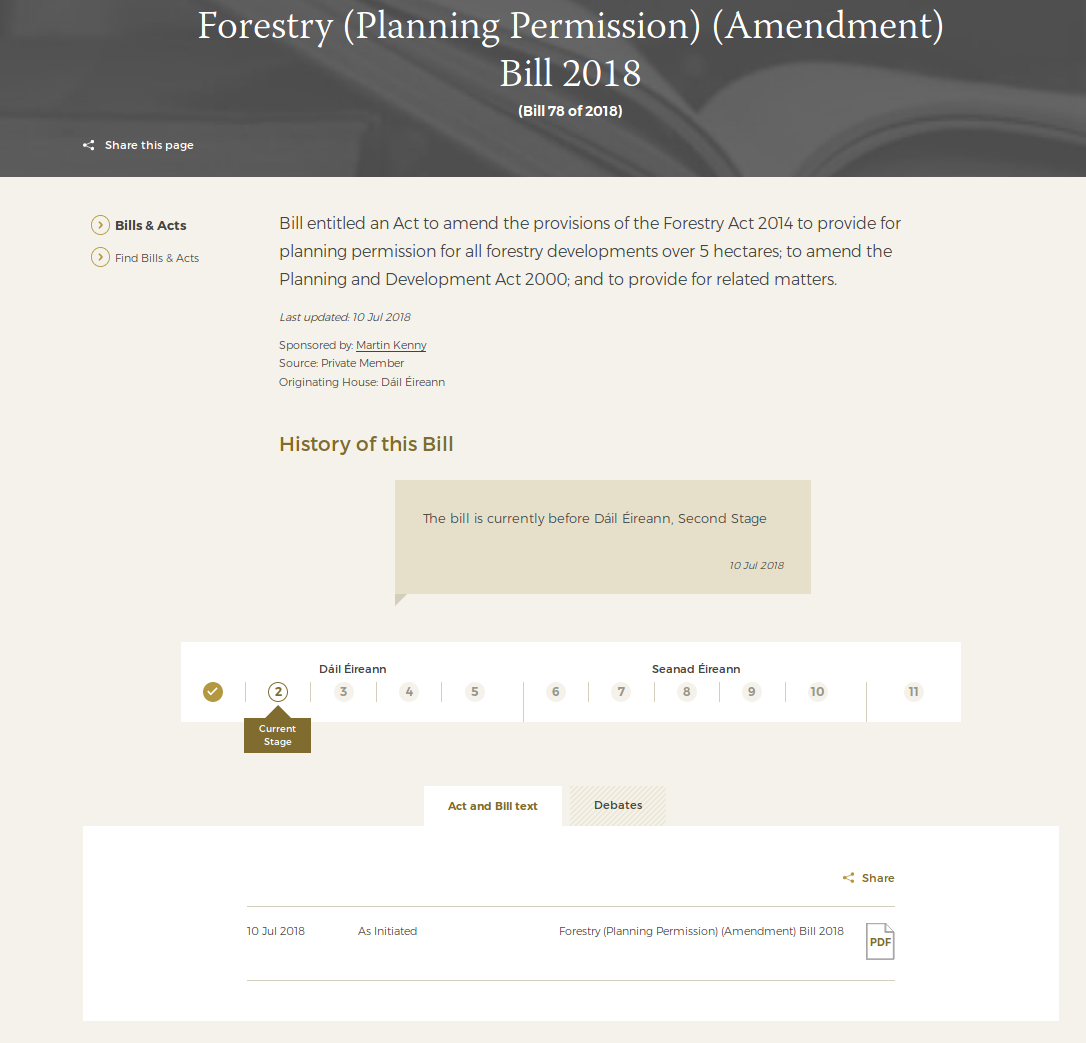 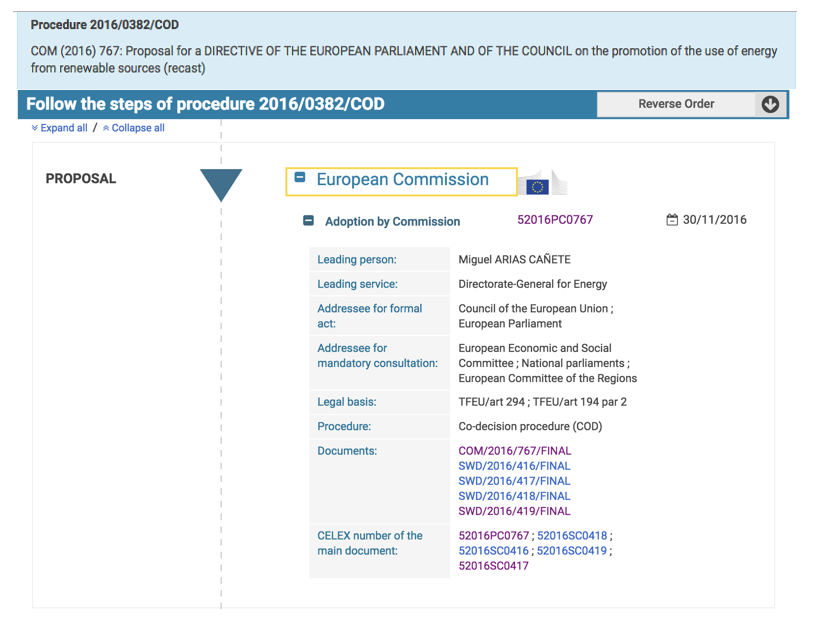 ELI + ELI-DL is a descriptive framework but is not prescriptive. 
It provides « semantic building blocks » to describe documents and activities, but does impose how they must be described.
ELI + ELI-DL describe documents and activities / events. 
Event-based model
Timeline of activities connected to documents
Documents
Activities
The document description is done with a model based on FRBR.
Work > Expression (linguistic variant) > Format > File
It adapts to multilingual + multiformat contexts
Also deals with versioning of documents


The subdivisions of documents can also be described.
Documents
All documents described in FRBR
(and their subdivisions)
Work (version)
(= content)
Expression
(= text)
Expression
(= text)
Expression
(= text)
Expression
(= text)
Expression
(= text)
Manifestation
(= file/format)
Activities
The scope of ELI is on Legislative acts. 

The scope of ELI-DL is on documents created during the drafting of the legislation.

A more generic level is also provided to describe any documents (not acts, and not draft-legislation-related) .
Documents
All documents described in FRBR
(and their subdivisions)
Legislation docs.
Draft legislation docs.
Work (version)
(= content)
Laws
Expression
(= text)
repeals,
amends,
corrects,
based on,
etc…
Expression
(= text)
Version of draft
Expression
(= text)
Decree
Amendments
Directive
Expression
(= text)
Expression
(= text)
Manifestation
(= file/format)
Reports, opinions, etc.
etc…
Activities
Activities can be linked because :

They consist of other sub-activities
Hierarchy of activities (« vote takes place during meeting »)
They are motivated (caused by) other activities
Causal, non hierarchical relationship
Documents
All documents described in FRBR
(and their subdivisions)
Legislation docs.
Draft legislation docs.
Work (version)
(= content)
Laws
Expression
(= text)
repeals,
amends,
corrects,
based on,
etc…
Expression
(= text)
Version of draft
Expression
(= text)
Decree
Amendments
Directive
Expression
(= text)
Expression
(= text)
Manifestation
(= file/format)
Reports, opinions, etc.
etc…
Activities
motivated by
consist of
A special kind of Activity is the Process itself.
The Process corresponds to an entire « Bill » / « Dossier parlementaire », from initiation to signature.
Documents
All documents described in FRBR
(and their subdivisions)
Legislation docs.
Draft legislation docs.
Work (version)
(= content)
Laws
Expression
(= text)
repeals,
amends,
corrects,
based on,
etc…
Expression
(= text)
Version of draft
Expression
(= text)
Decree
Amendments
Directive
Expression
(= text)
Expression
(= text)
Manifestation
(= file/format)
Reports, opinions, etc.
etc…
consist of
Activities
Processes
motivated by
consist of
Activities and Processes can be specialized in legislative activities and legislative processes.

(Which was the focus of ELI-DL in its first version, before broadening the scope to non-legislative activities)
Documents
All documents described in FRBR
(and their subdivisions)
Legislation docs.
Draft legislation docs.
Work (version)
(= content)
Laws
Expression
(= text)
repeals,
amends,
corrects,
based on,
etc…
Expression
(= text)
Version of draft
Expression
(= text)
Decree
Amendments
Directive
Expression
(= text)
Expression
(= text)
Manifestation
(= file/format)
Reports, opinions, etc.
etc…
consist of
Activities
Processes
Can be specialized in legislative activities & legislative processes
motivated by
consist of
An important aspect of the model is the linkage of Activities and Documents :
Documents can be input or output of activities
Activities can be recorded in documents
Activities (and draft-legislation documents) can foresee a change in legislation
Processes can group all the documents issued within the process
Documents
All documents described in FRBR
(and their subdivisions)
foresees changes on
Legislation docs.
Draft legislation docs.
Work (version)
(= content)
Laws
Expression
(= text)
repeals,
amends,
corrects,
based on,
etc…
Expression
(= text)
Version of draft
Expression
(= text)
Decree
Amendments
Directive
Expression
(= text)
Expression
(= text)
Manifestation
(= file/format)
Reports, opinions, etc.
etc…
foresees changes on
groups
consist of
recorded in
creates
based on
Activities
Processes
Can be specialized in legislative activities & legislative processes
motivated by
consist of
Another important aspect is the description of the participants in Activities, with their roles.
Documents
All documents described in FRBR
(and their subdivisions)
foresees changes on
Legislation docs.
Draft legislation docs.
Work (version)
(= content)
Laws
Expression
(= text)
repeals,
amends,
corrects,
based on,
etc…
Expression
(= text)
Version of draft
Expression
(= text)
Agents
Decree
Amendments
Directive
Expression
(= text)
Person
Expression
(= text)
Manifestation
(= file/format)
Reports, opinions, etc.
etc…
Organization
foresees changes on
groups
consist of
recorded in
creates
based on
Activities
Processes
participant
Can be specialized in legislative activities & legislative processes
role
motivated by
consist of
Activities in general are described « in the past ».

However there is also a need to describe foreseen (future) activities, as they are documented in meeting agendas, etc.

Actual activities can be linked to the foreseen activity that they executed.
Documents
All documents described in FRBR
(and their subdivisions)
foresees changes on
Legislation docs.
Draft legislation docs.
Work (version)
(= content)
Laws
Expression
(= text)
repeals,
amends,
corrects,
based on,
etc…
Expression
(= text)
Version of draft
Expression
(= text)
Agents
Decree
Amendments
Directive
Expression
(= text)
Person
Expression
(= text)
Manifestation
(= file/format)
Reports, opinions, etc.
etc…
Organization
foresees changes on
documented by
groups
consist of
recorded in
creates
based on
Activities
Processes
Foreseen activities

As described in agendas
participant
Can be specialized in legislative activities & legislative processes
role
motivated by
consist of
executed
Two more specific kind of activities deserve specific description:
The Votes, with the recording of the vote decision and the individual voters
The EU Directive Transposition processes
Documents
All documents described in FRBR
(and their subdivisions)
foresees changes on
Legislation docs.
Draft legislation docs.
Work (version)
(= content)
Laws
Expression
(= text)
repeals,
amends,
corrects,
based on,
etc…
Expression
(= text)
Version of draft
Expression
(= text)
Agents
Decree
Amendments
Directive
Expression
(= text)
Person
Expression
(= text)
Manifestation
(= file/format)
Reports, opinions, etc.
etc…
Organization
foresees changes on
voter 
(favor, against, abstention)
documented by
groups
consist of
recorded in
creates
based on
Activities
Processes
Votes
Foreseen activities

As described in agendas
participant
Transposition processes
Can be specialized in legislative activities & legislative processes
role
motivated by
consist of
executed
ELI contains the base definition of document structure, agents, as well as a detailed model for legislation documents.

ELI-DL covers activities and draft legislation documents.
ELI
Documents
All documents described in FRBR
(and their subdivisions)
foresees changes on
Legislation docs.
Draft legislation docs.
Work
(= content)
Laws
Expression
(= text)
repeals,
amends,
corrects,
based on,
etc…
Expression
(= text)
Version of draft
Expression
(= text)
Agents
Decree
Amendments
Directive
Expression
(= text)
Person
Expression
(= text)
Manifestation
(= file/format)
Reports, opinions, etc.
etc…
Organization
foresees changes on
voter 
(favor, against, abstention)
documented by
groups
consist of
recorded in
creates
based on
Activities
Processes
Votes
Foreseen activities

As described in agendas
participant
ELI-DL
Transposition processes
Can be specialized in legislative activities & legislative processes
role
motivated by
consist of
executed
ELI + ELI-DL provides an extensible 
framework for semantic interoperability of legislation-related documents and activities.
Semantic annotations of webpages
 Open data publishing
 Data-centric architectures
Thank you	 !			Questions ?
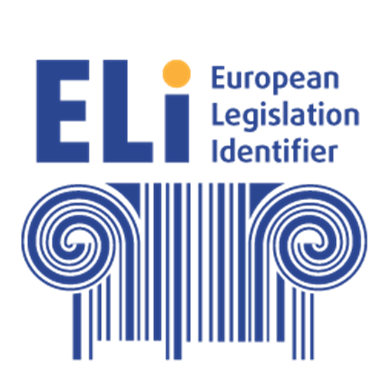 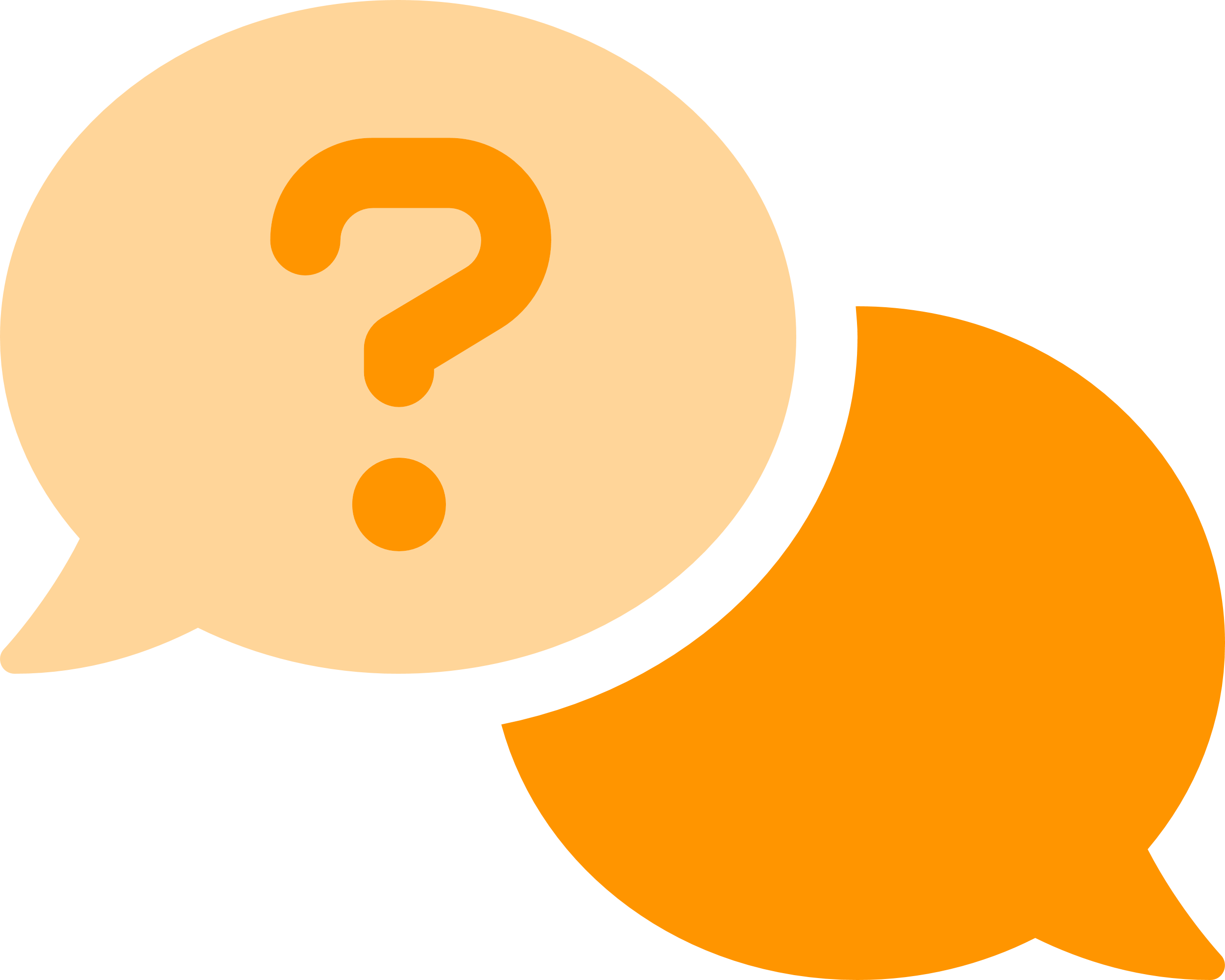